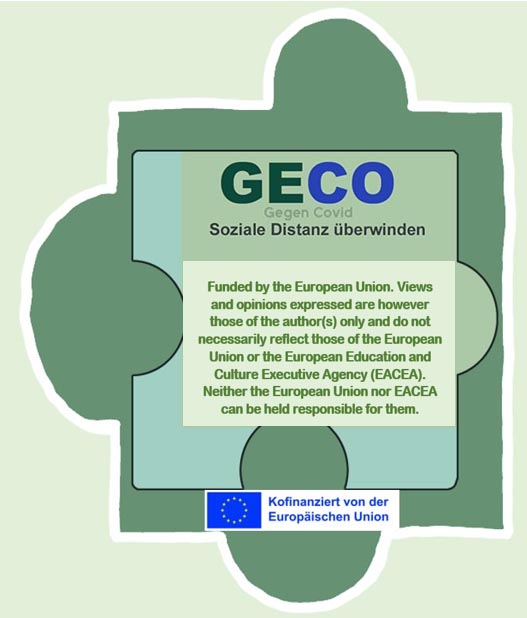 Evaluation after two Years
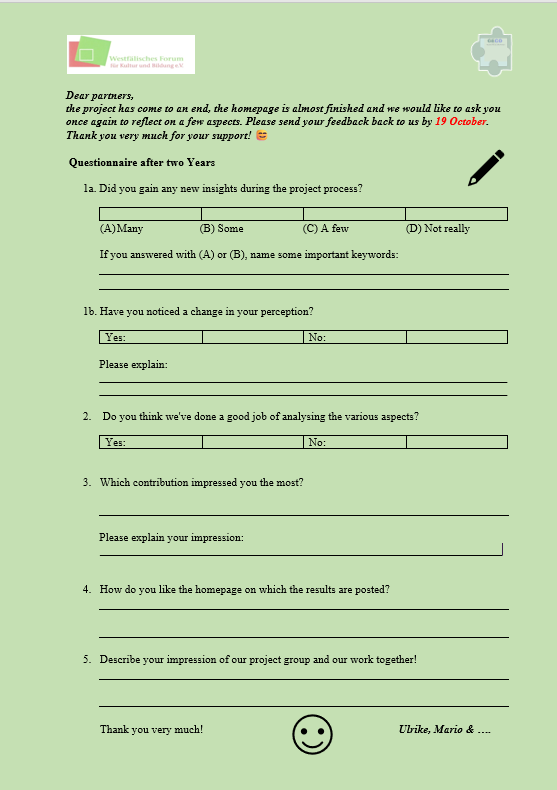 At the end of the project, the coordinators were asked how 
they rated the work, the results and the presentation on the homepage.
The coordinators from all seven organisations gave their feedback. Accordingly, a total of seven responses were received.
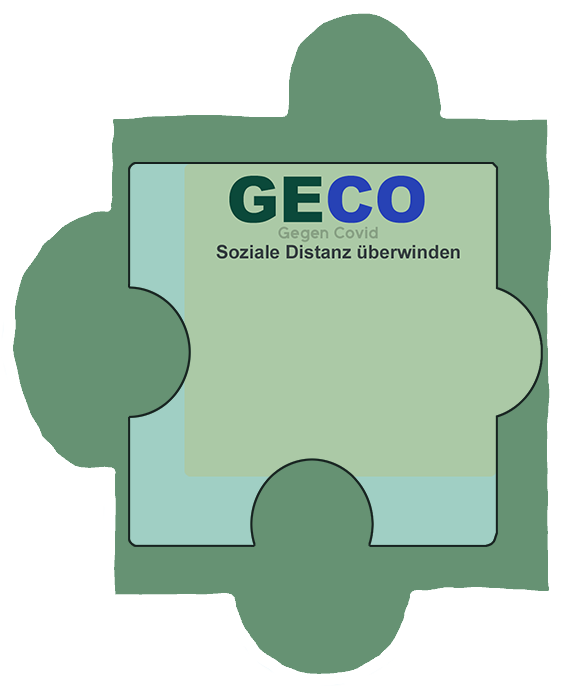 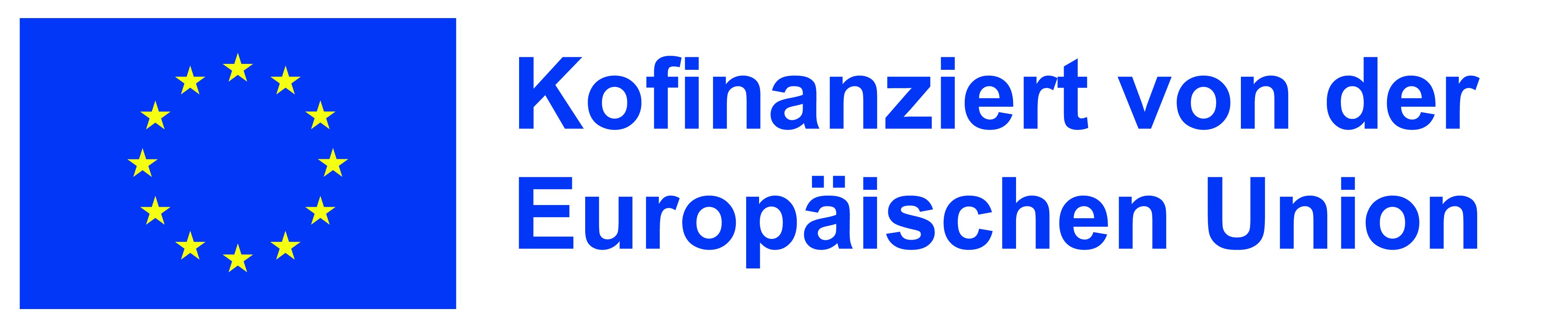 1a. 	Did you gain any new insights  	during the project process?
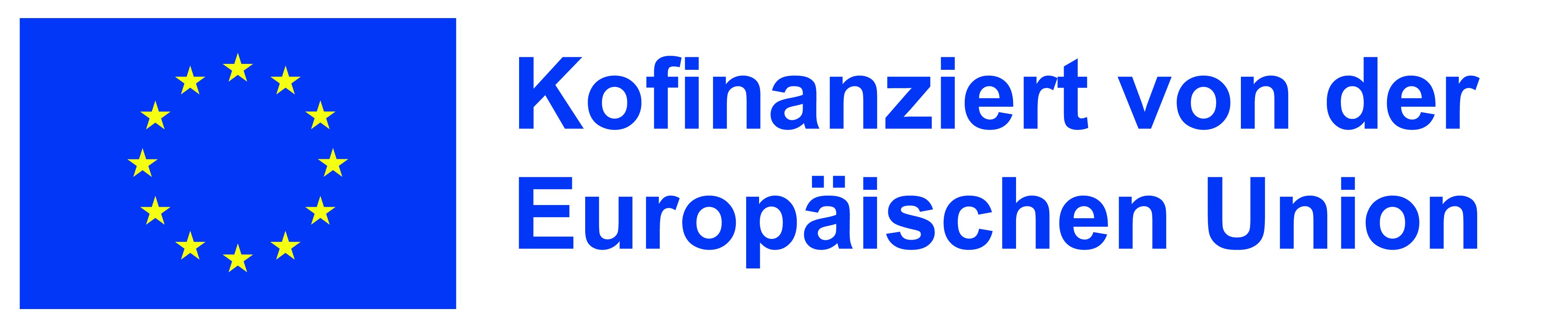 1a. 	Additional keywords
The following aspects were mentioned in explanation:
wide variety of examples 
very different groups 
new insights 
improved management skills 
the pressure of suffering on young people 
fatal consequences for the elderly 
rapid technical reactions 
cultural differences in solution strategies 
innovative ideas 
self-perception
reflection 
social distancing not only during the pandemic
Loneliness is not age-dependent 
need for help
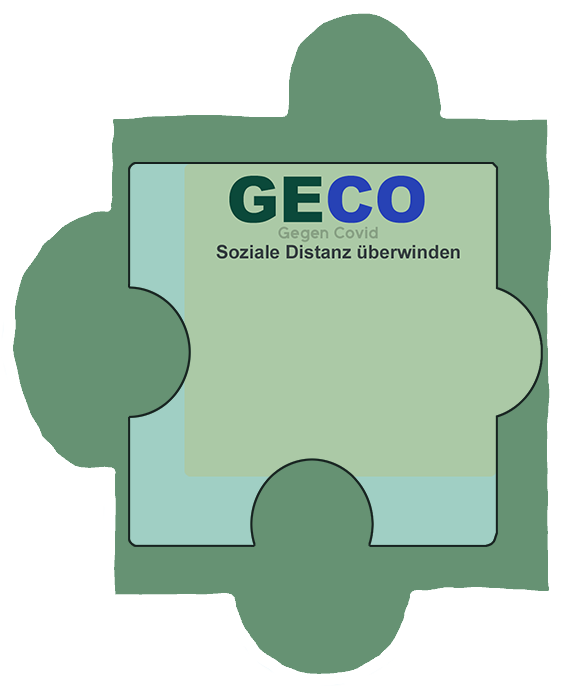 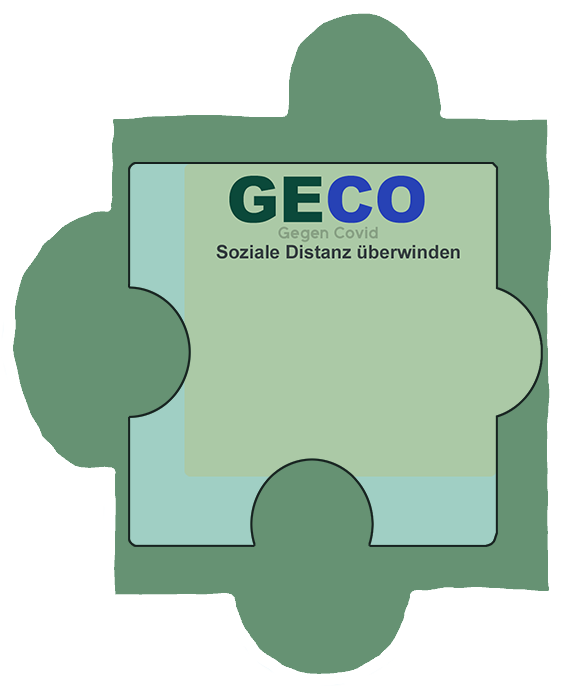 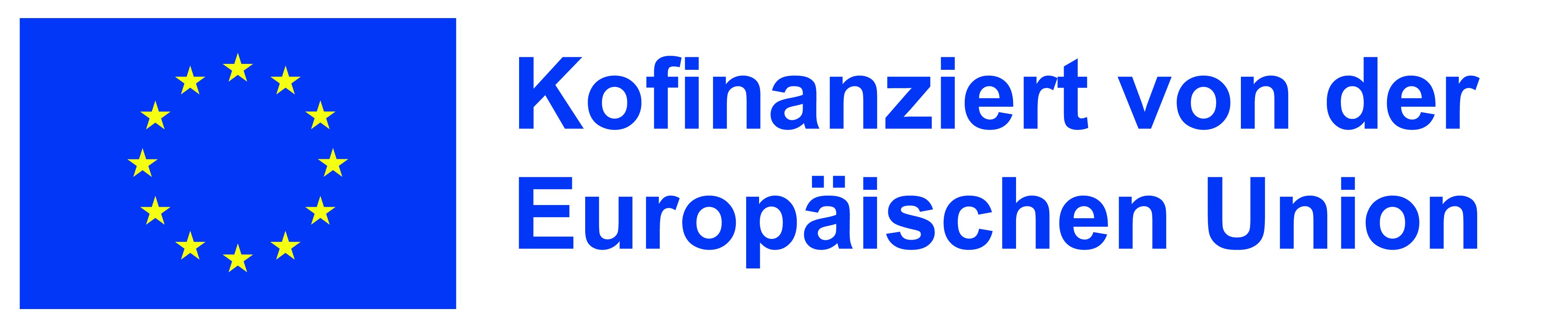 1b.   Have you noticed a change 
          in your perception?
Everybody answered with „YES“, N = 7
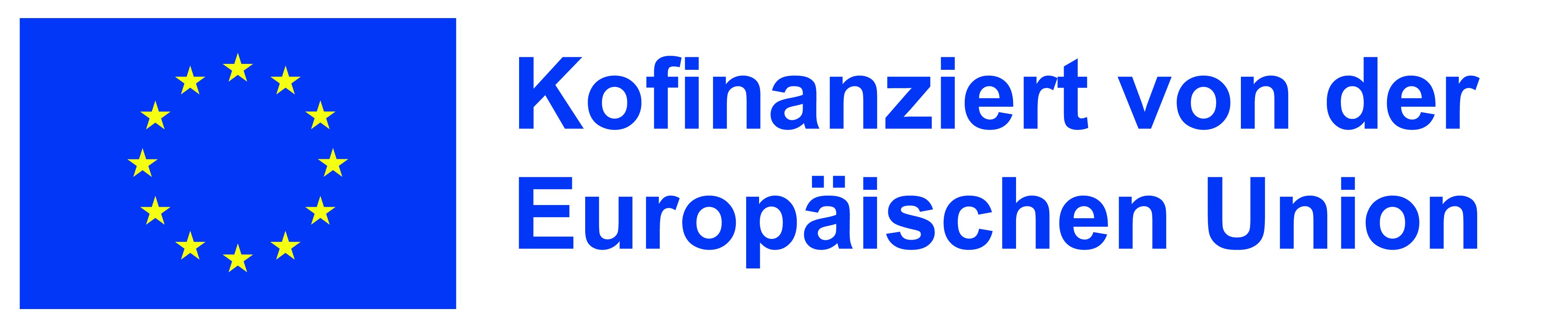 1b. 	Additional keywords
The following aspects were mentioned in explanation:
broadening horizons 
similar problems => different solutions
new perspectives (3x) 
new information (4x) 
better attention needed for children and disabled people 
need for support for young people
prevent loneliness

N = 7
Quote: ‘Finding the truth can be very difficult!’
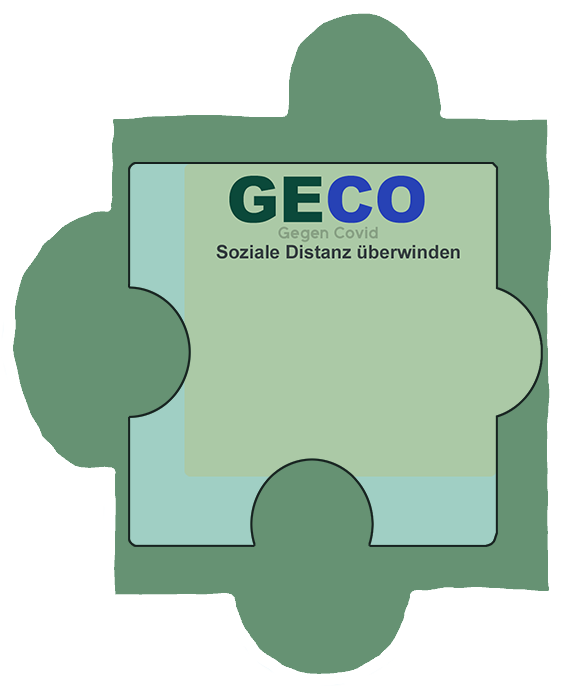 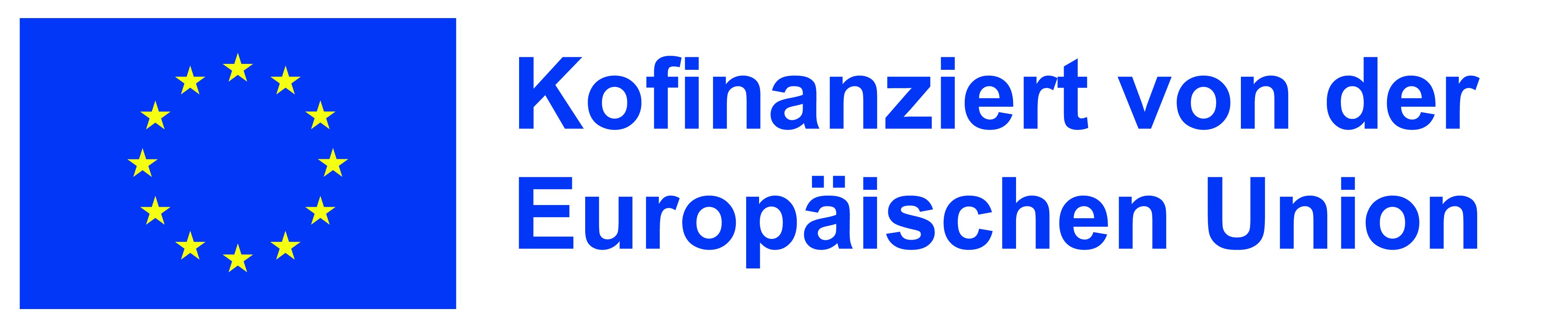 2. 	Do you think we've done a good job 	of analysing the various aspects?
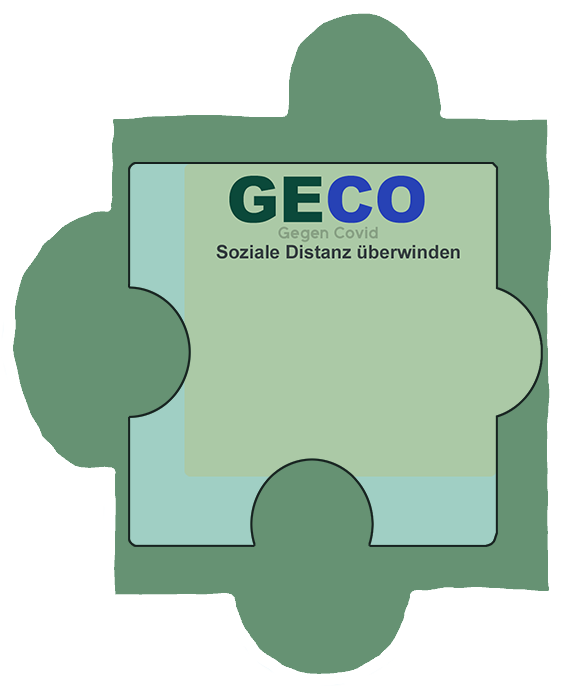 Everybody answered with „YES“
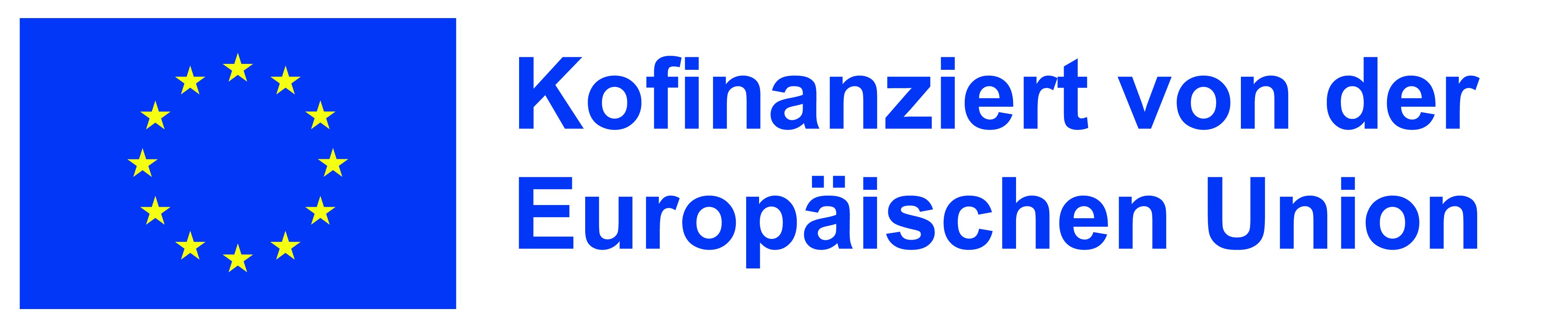 3.     Which contribution impressed you the most?
Summary of the answers: a wide range is covered here, but there are also an astonishing number of similarities!
the diary entries are touching
very personal and private impressions have been captured (3x)
it has been possible to portray personal feelings and solutions
the material can be used well for further learning processes
the Slovakian scenes are impressive (5x)
the Finnish scenes are impressive (3x)
the statements are credible
an unhealthy acute environment becomes clear
many people live in toxic relationships
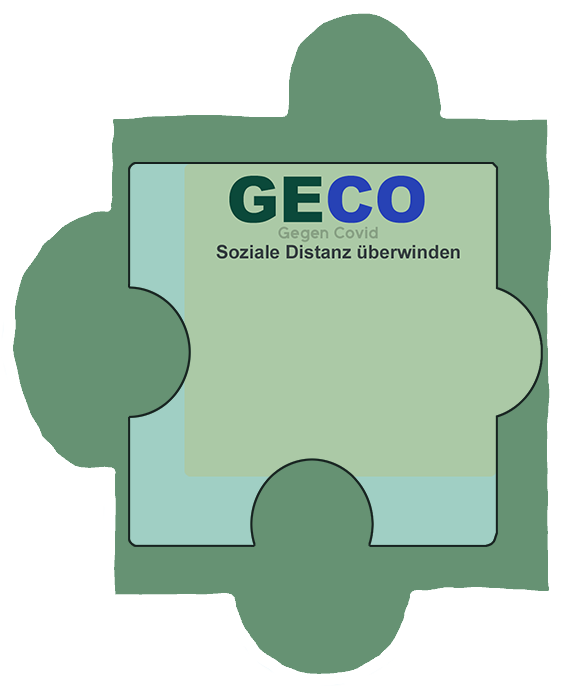 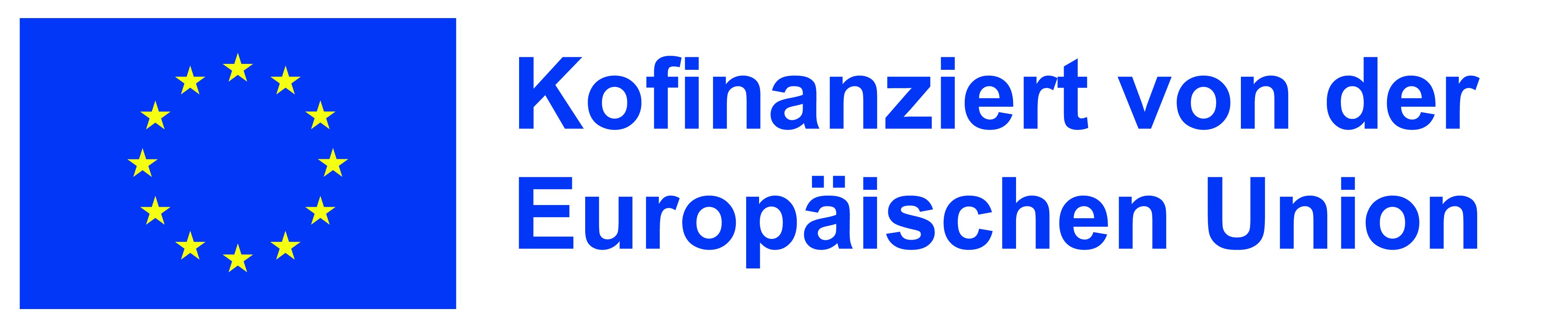 4.   How do you like the homepage on   
       which the results are posted?
This question was also answered in a differentiated manner:
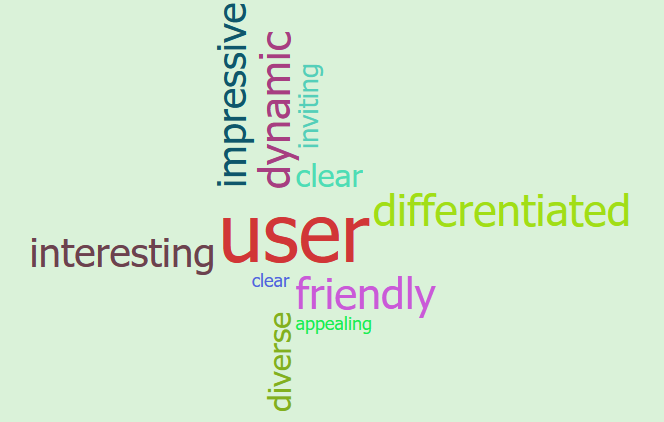 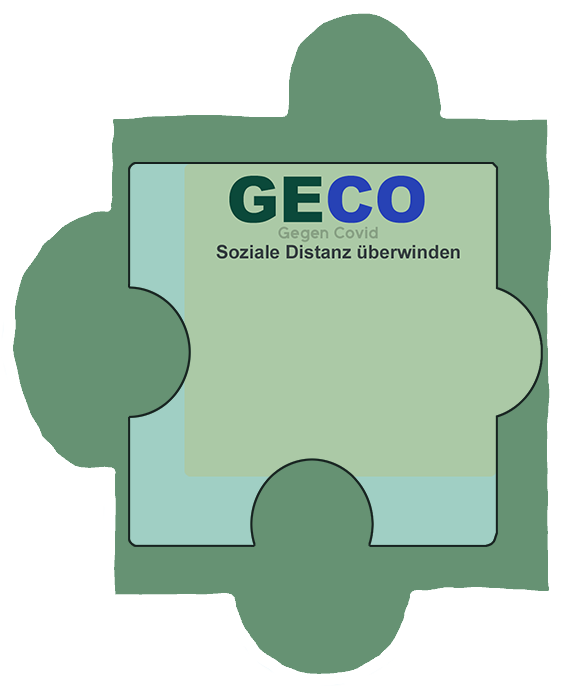 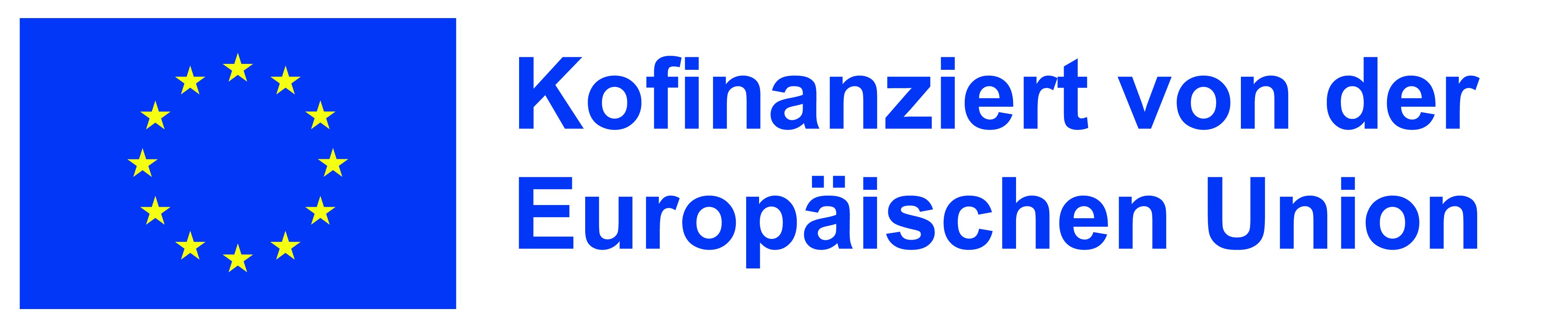 Additional Remarks
In addition to the judgemental adjectives, there were also comments on the possible use of the site:
The material can be used well for learning processes

The examples can be used in a variety of ways

The project results can be used not only in the school/university context, but also as an information tool for public relations work
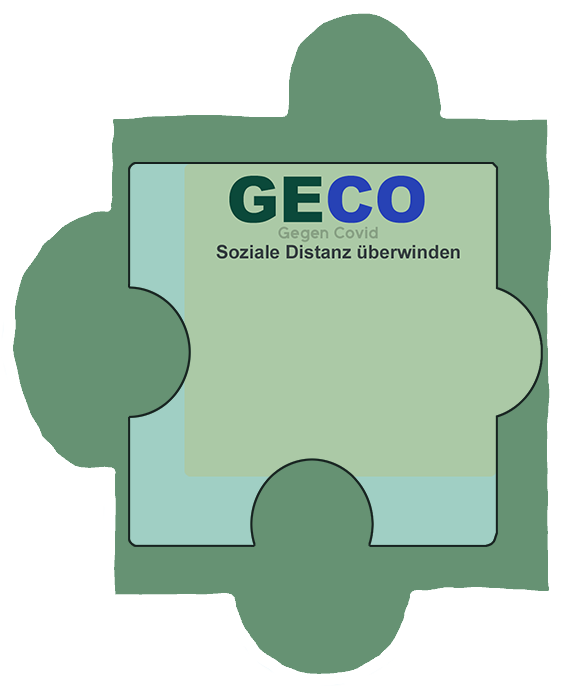 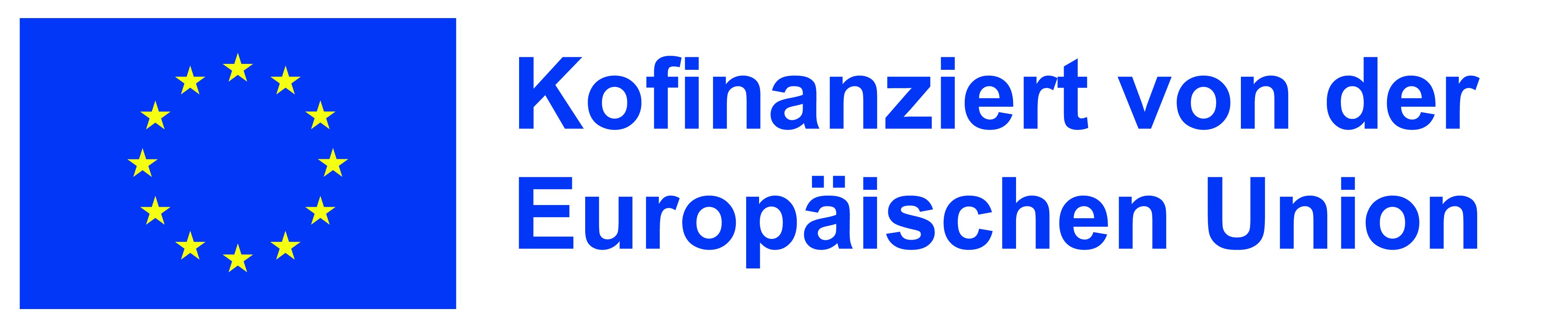 5.  Describe your impression of our project group and our work together!
These answers have made it clear why it was possible to show differentiated results and well-done video examples on the homepage: the project group worked well!
The atmosphere was good and very pleasant.
I feel it was a great success.
We were a good team (4x).
Different backgrounds were brought in (3x).
Some of the results were eye-opening, 
The work was well organised (3x), 
The work plan was clearly structured and was well adhered to (3x).
The discussions at the meetings were very intensive.
The co-operation was good and conflict-free.
The structure was constructive and goal-orientated.
Mutual support was a matter of course.
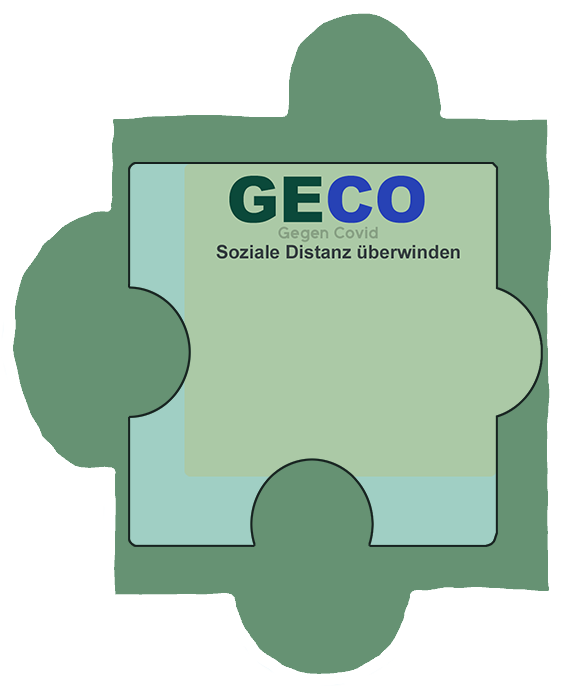 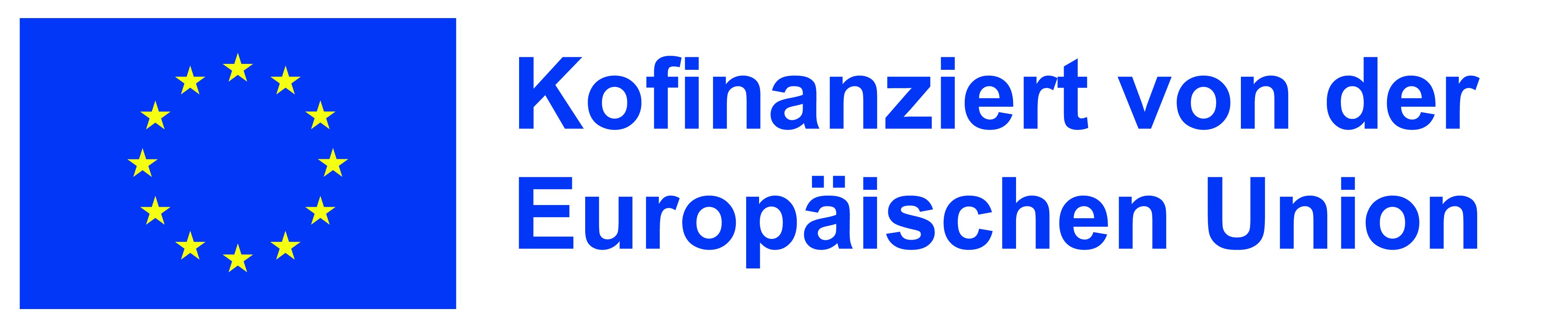 Conclusion :
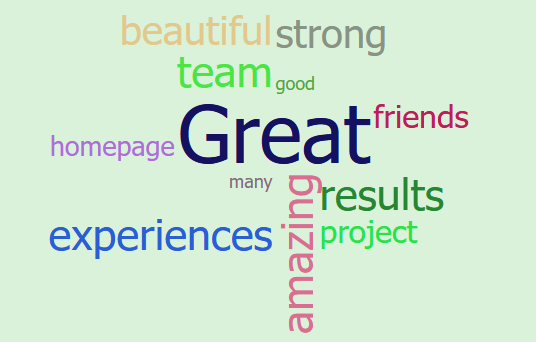 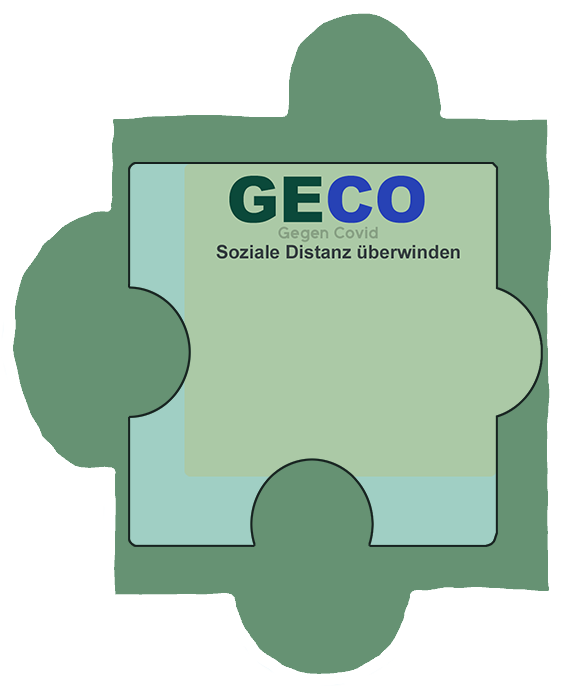